Hardware and software used for creating films
Examples of different cameras
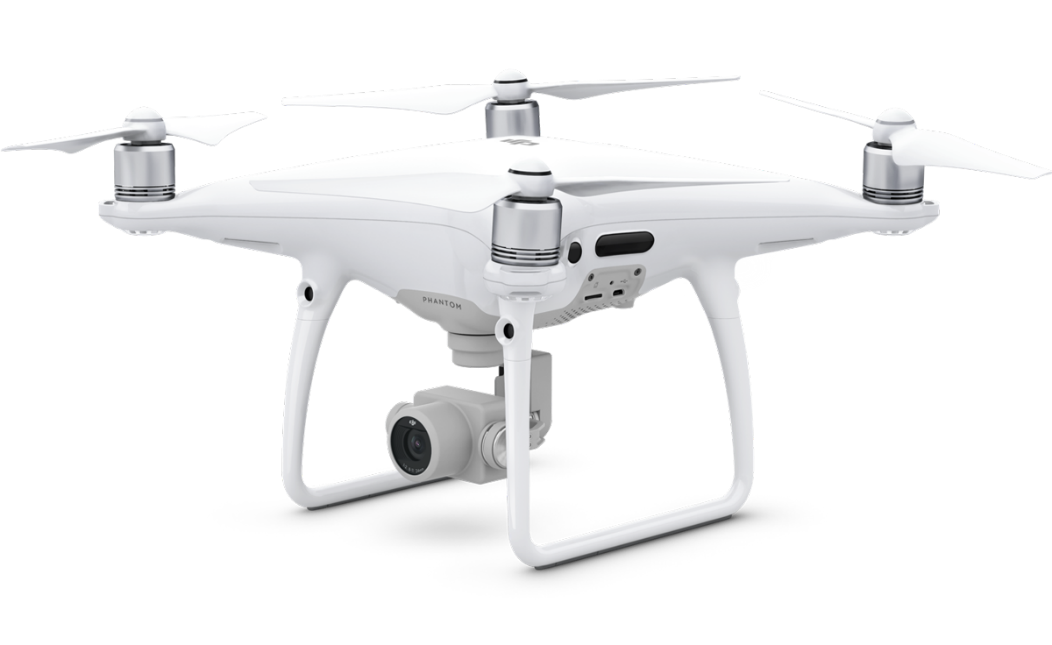 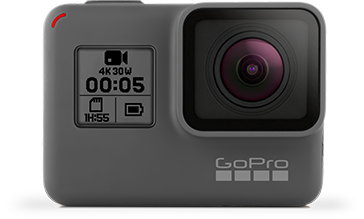 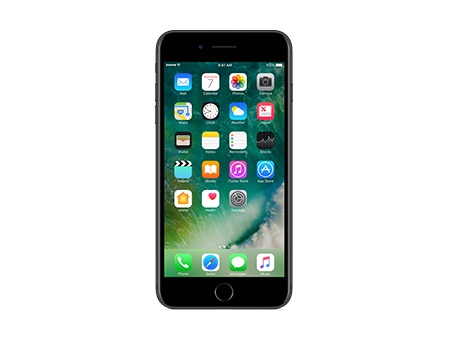 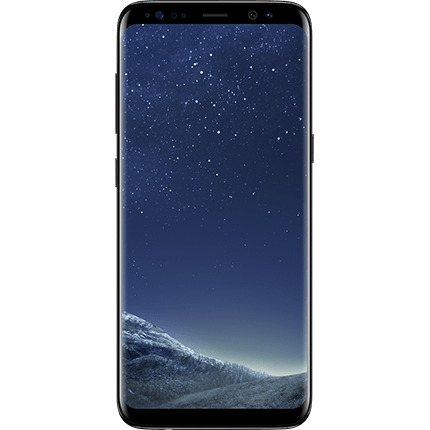 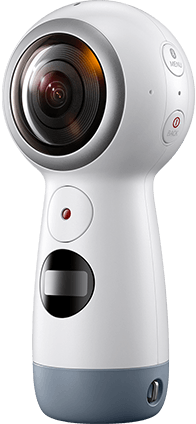 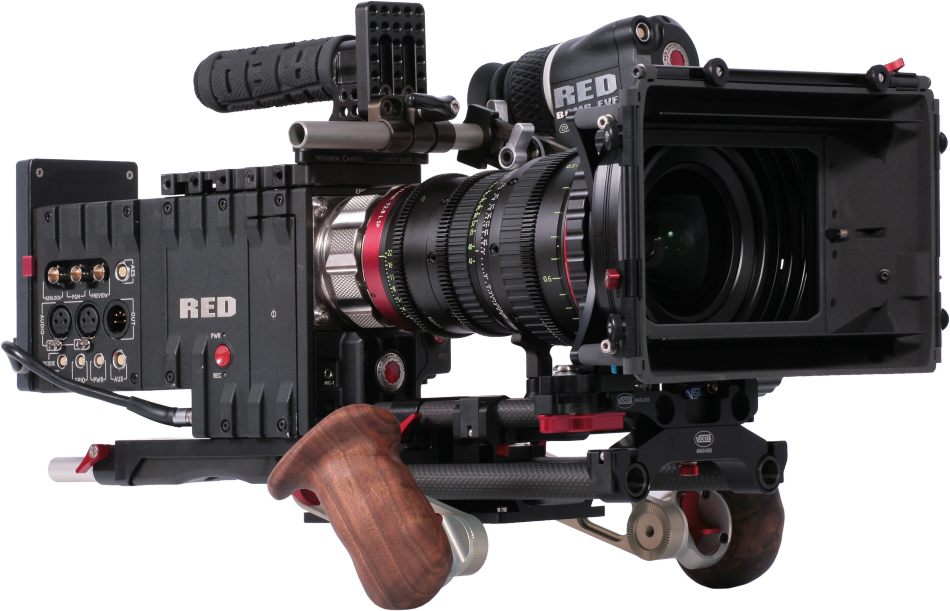 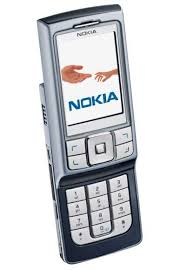 Hardware - Mobile phones
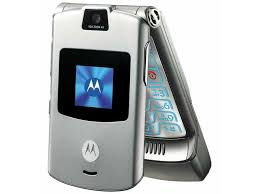 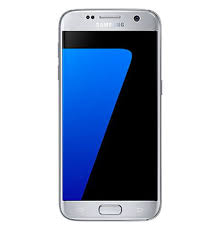 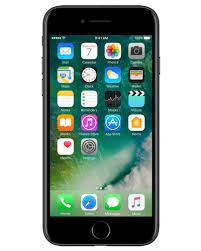 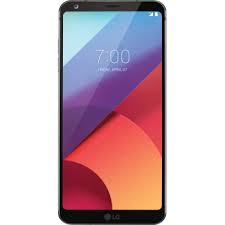 Content (1)
Hardware - Mobile phones:
1.Some historical facts about:
The Telephone
The Mobile phone
The Smartphone
2.The main qualities of the smartphone
3.Camera
4. The  usage in filming
5.Pluses
6.Minuses
The telephone
It is a telecommunications device that allows two or more users to make a conversation when they are too far apart to be heard directly. 
People say that the person who invented the telephone was Alexander Graham Bell in 1897.
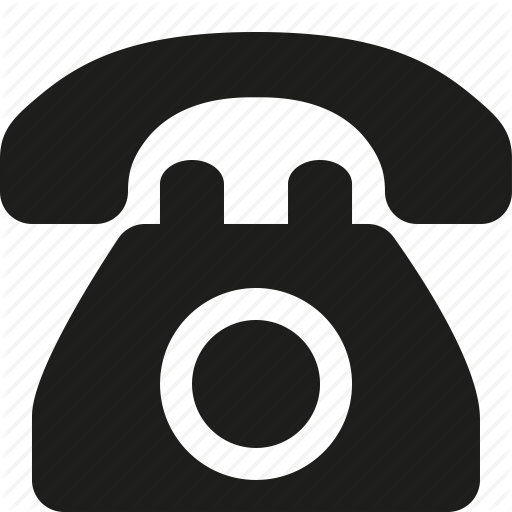 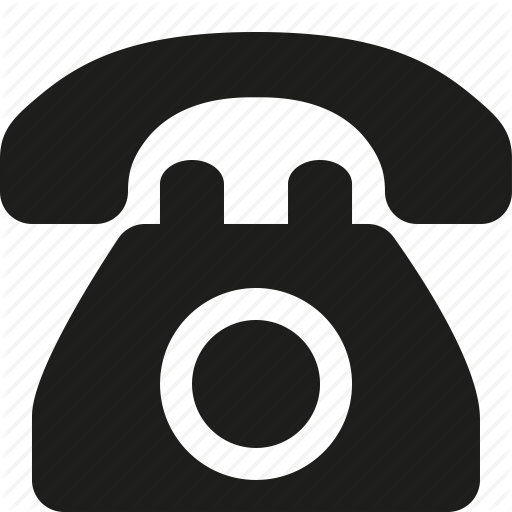 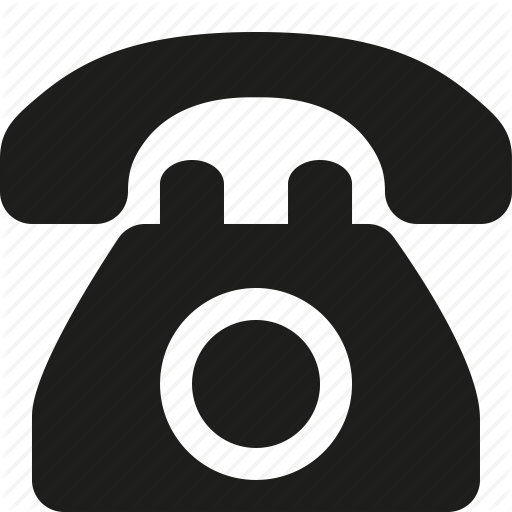 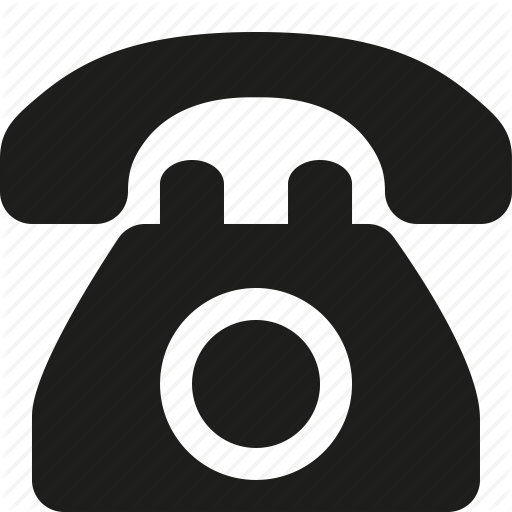 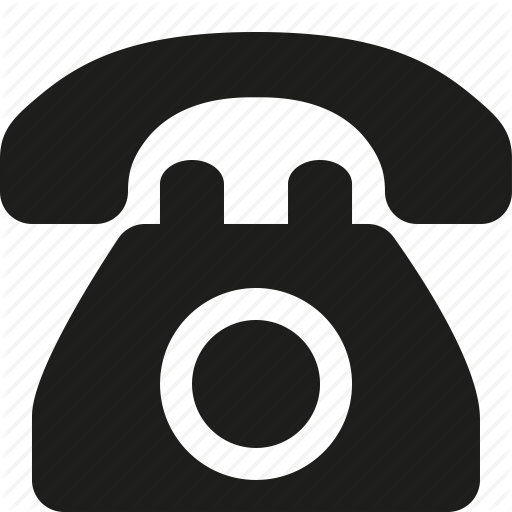 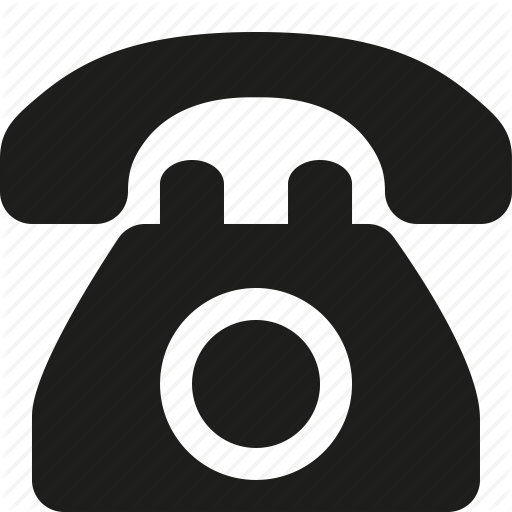 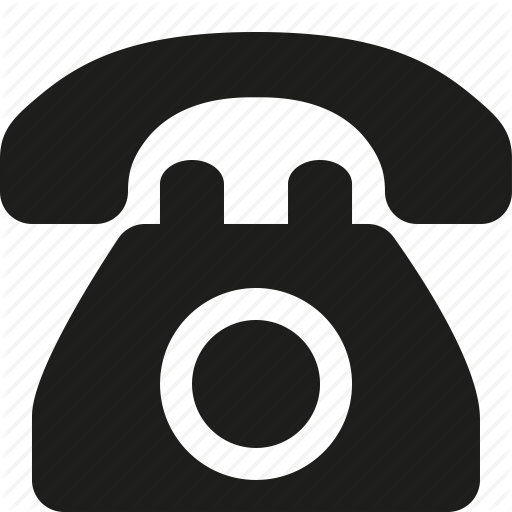 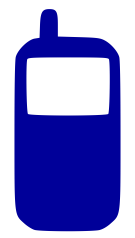 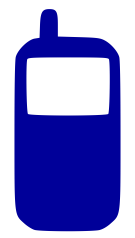 The mobile phone
It is a portable telephone that can make and receive calls while the user is moving within a telephone service area. 
Martin Cooper made first mobile phone in 1973.
The smartphone
It is a mobile personal computer with  features useful for mobile or handheld use. 
The beginning of the smartphone  is considered to be in 2007.
It has a number of useful features.
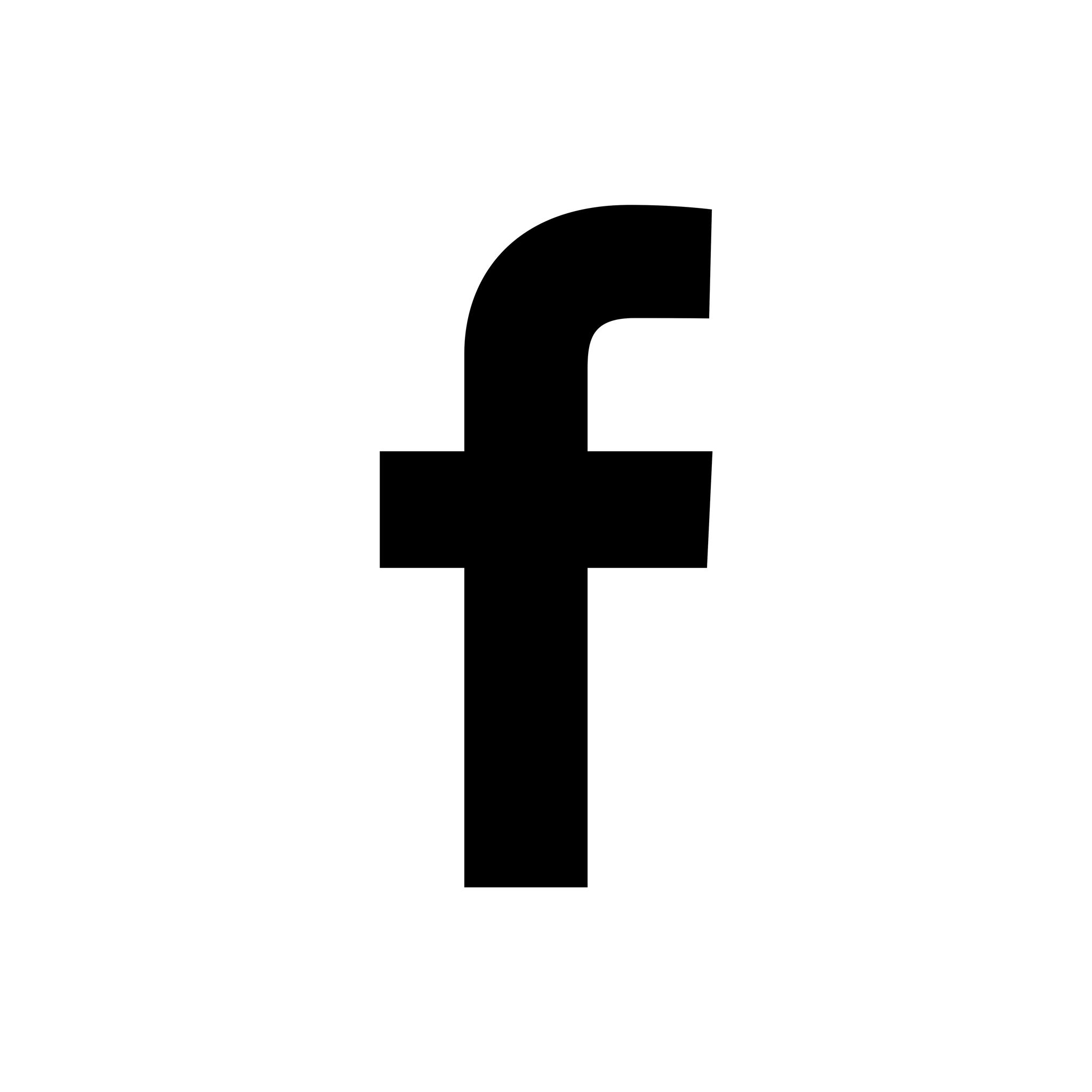 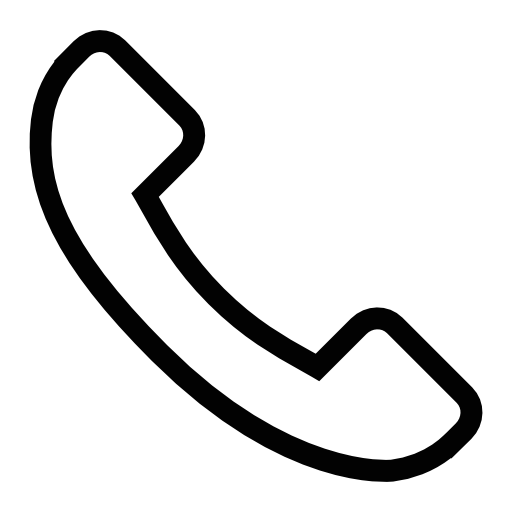 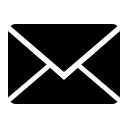 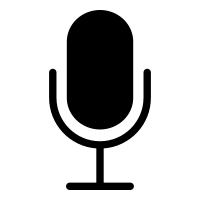 The main qualities of the smartphone
Messaging
Web browser
Voice-based features
Multi-touch
Multitasking
Screen capture
Video calling
Multiple language support
External storage
 A great quality camera
One of the features – a  camera
A smartphone usually has a  camera which lets everyone make good videos.
There are some useful  apps used for editing, for example, Adobe Premiere Pro.
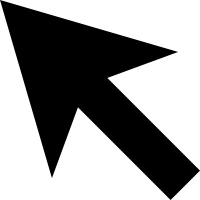 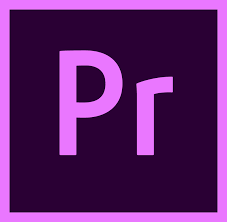 The usage in filming
Smartphones are used to shoot short films. 
Examples:
„Vine“ videos, vlogs and short skits on „Youtube“, „Facebook“ and „Instagram“
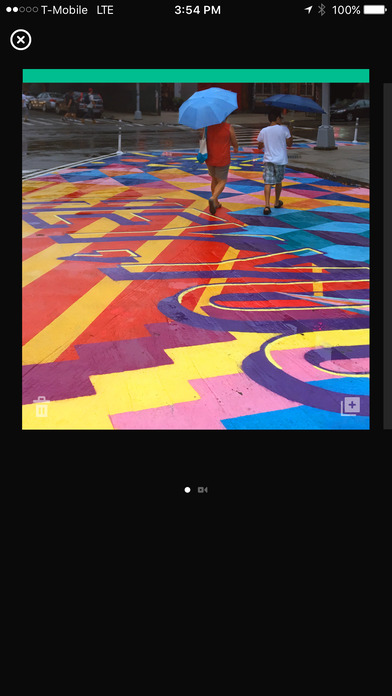 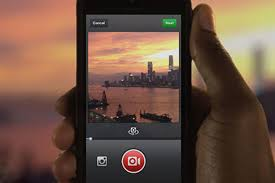 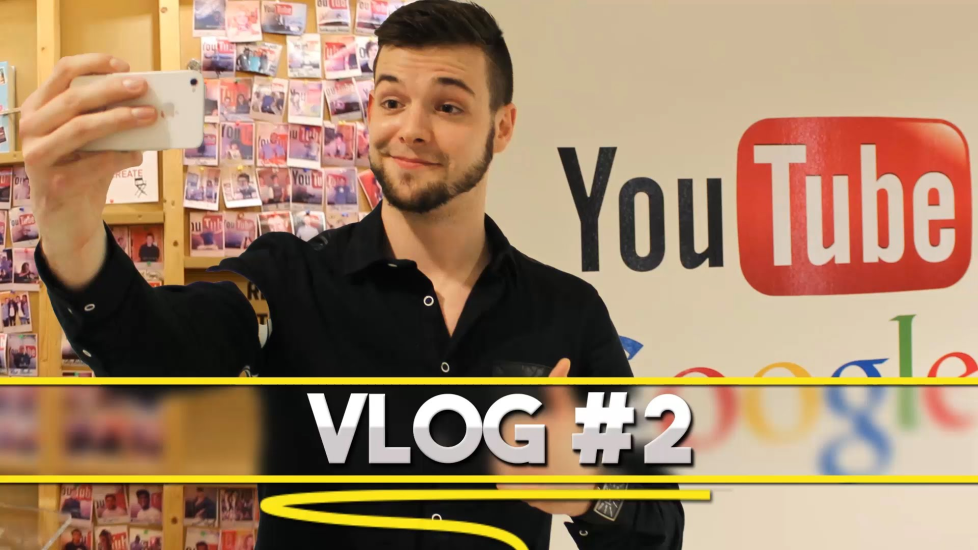 The usage in filming (1)
Some of them have become famous and even got a cinema release
Examples:
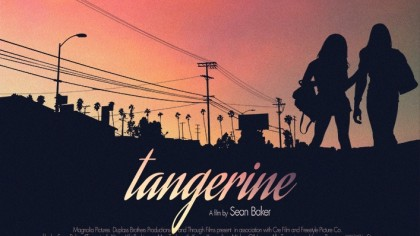 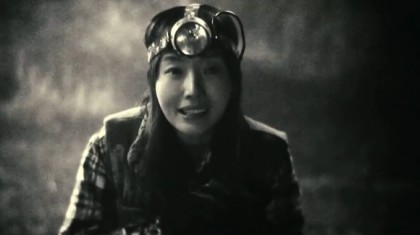 Night Fishing, shot on an iPhone 4
Tangerine, made using iPhone 5s handsets
+  Pluses  +
It is much  easier and more convenient to film than with the help of a traditional camera.
 You have all necessary equipment in one place (your phone).
The editing is fairly simple.
The phone itself is cheaper than a good camera.
-  Minuses  -
The smartphone  is not designed for filming long and big videos.
The quality of the video is not as high as it is done with a filming camera.
If you want to shoot more serious, longer and professional films, then a smartphone is not the way to go.
SOFTWARE
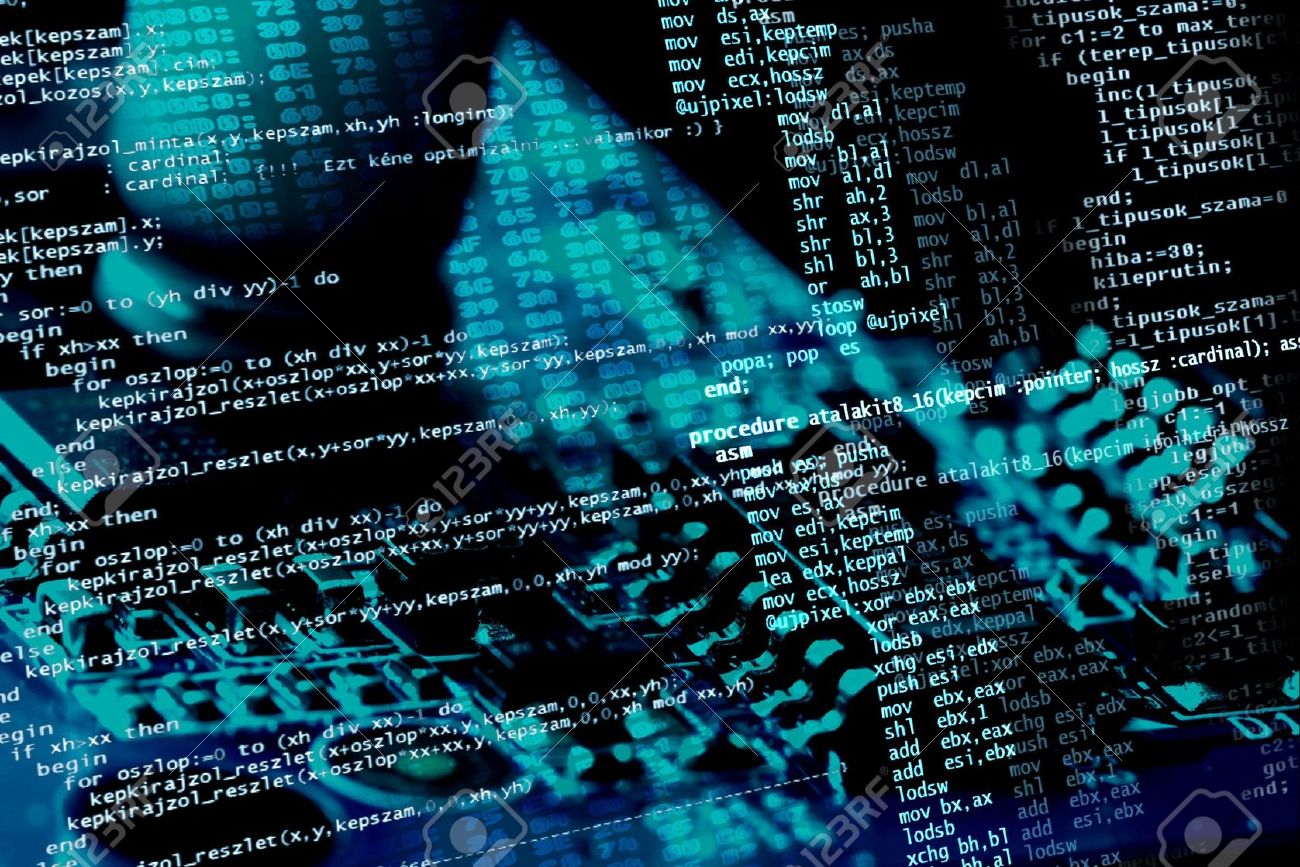 Software
The best editing software (from the easiest to use to the most professional one):
Windows Movie Makers (good for short editing)
Filmora (good for longer movies)
Adobe premiere (one of the best ones used by professionals)
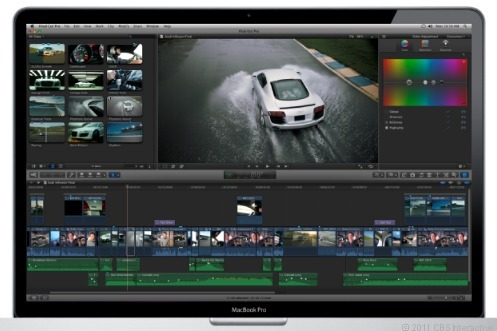 Content (2)
Software - Adobe premierE
What is Adobe Premiere?
Features
The usage in the film industry
Pluses
Minuses
What is Adobe Premiere?
Adobe Premiere Pro is the newest edition of a timeline-based video editing app developed by Adobe Systems and published as part of the Adobe Creative Cloud licensing program. 
First launched in 2003, Adobe Premiere Pro is a successor of Adobe Premiere (first launched in 1991).
Features(1)
Since its debut in 1991, Adobe Premiere has evolved  and improved drastically, with added new functions every new version released. 
The newest Priemiere’s Pro’s features include:
Support of high resolution video editing, Audio sample-level editing, VST audio plug-in support, and 5.1 surround sound mixing.
Features(2)
Also, Premiere Pro's plug-in architecture enables it to support  a wide variety of video and audio file formats and codecs on both MacOS and Windows.
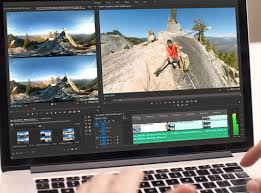 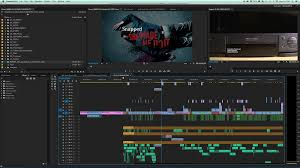 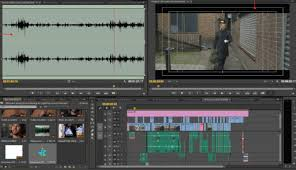 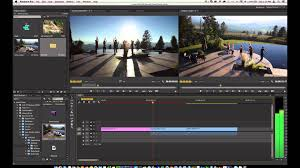 The usage in the film industry
Lots of films are edited while using that program.
 Some of them have become  box office hits. Deadpool, Avatar, Superman returns, The social network.
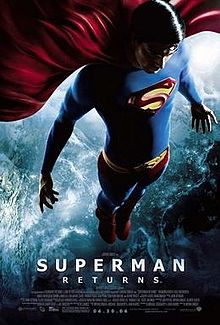 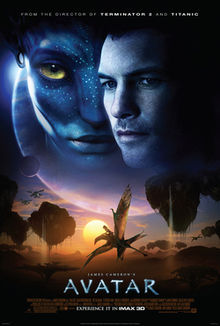 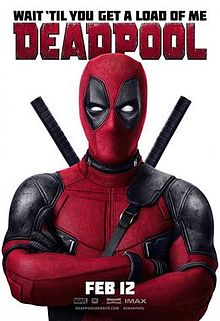 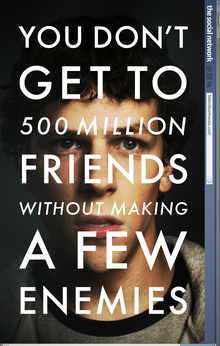 +  Pluses  +
This software is top-notch.
By using it, your edited movies will look better than ever.
It has a lot of features to offer for a user.
-  Minuses  -
The full version costs a lot.
The pro version is not accessible to the average user.
It will take time before you get the hang of the program.
The software needs a powerful computer so that it could run properly.
Conclusion
The phone  is a perfect invention. Let’s say THANKS to A.G.Bell.
This year we are celebrating the 120th anniversary of the phone.
Nowadays the mobile phone or the smartphone is a unique device which has a lot of functions.
Have fun while using it
Mazeikiai Gabijos gymnasium, Lithuania
Thanks  for watching!
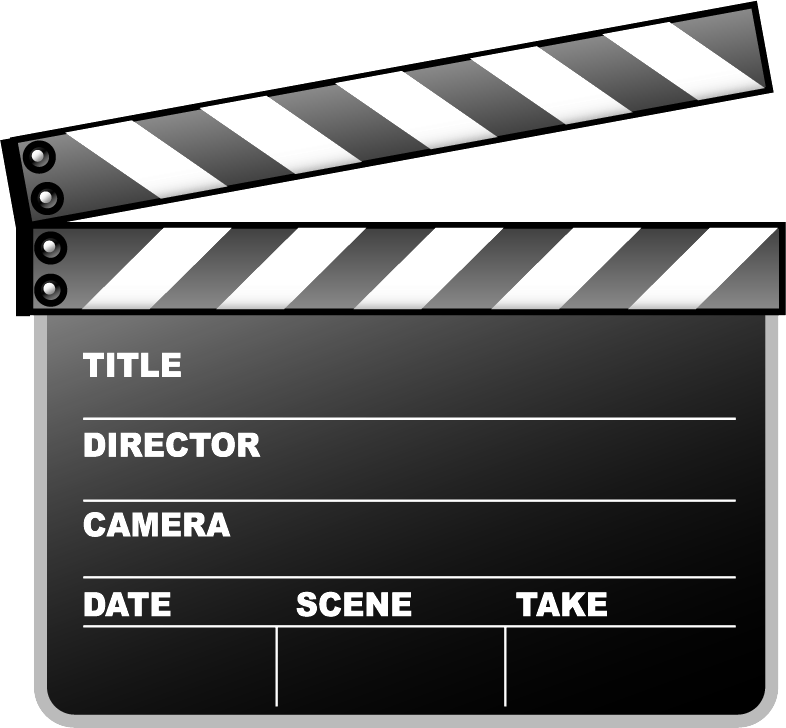 Hardware and software
Deividas, Edgaras, Egle and Ieva J.
-
Films
4
June, 2017